Analisis ResikoSistem Informasi
Studi Kasus: Identifying vulnerability and control
Pertemuan 6Dosen Pengampu: Alivia Yulfitri (2017)
Prodi Sistem Informasi - Fakultas Ilmu Komputer
Identifying Assets, Vulnerabilities and ControlAssignment
(Continue your assignment before) Using your own organization, determine the assets, threats, impact, and vulnerabilities.
Fill them into the appropriate matrices.
Create matrices for Relating Threats to Vulnerabilities and control
2
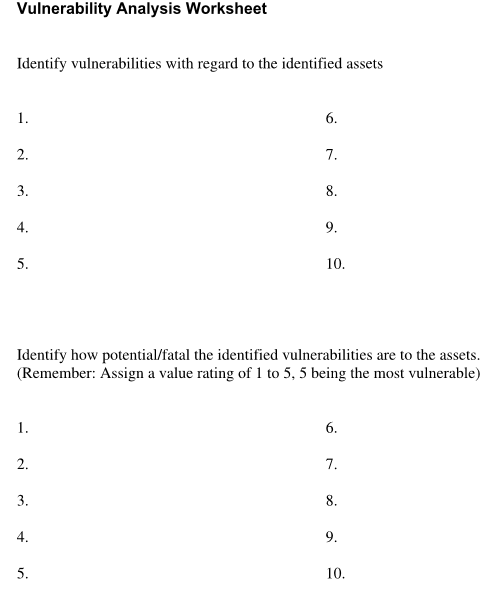 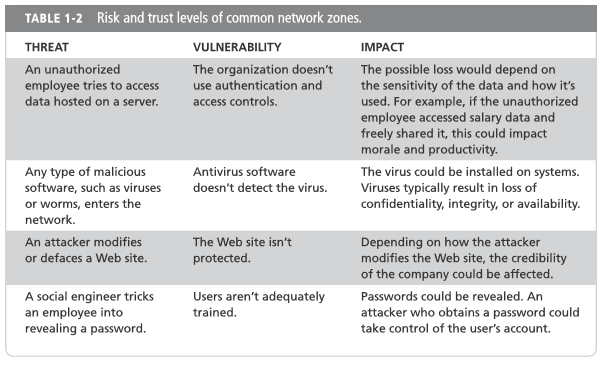 Source: [Darril_Gibson]_Managing_Risk_in_Information_System, page 22
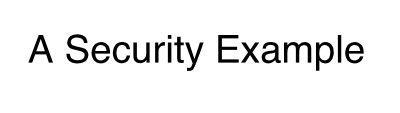 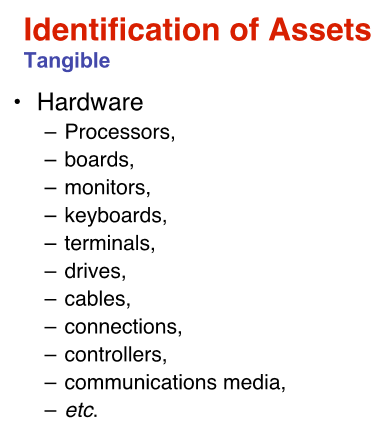 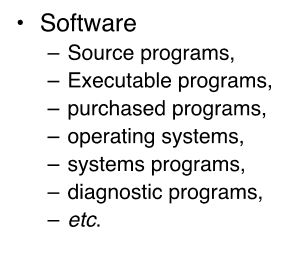 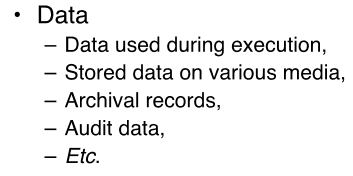 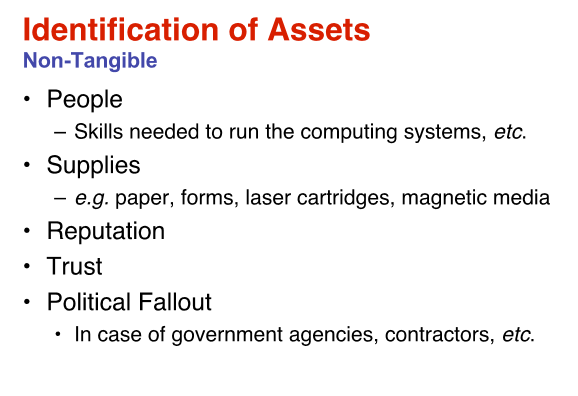 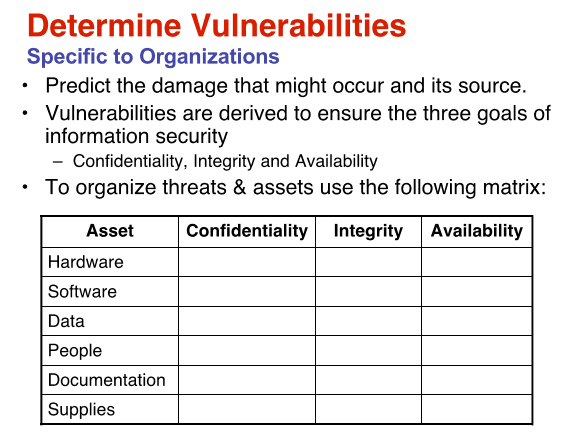 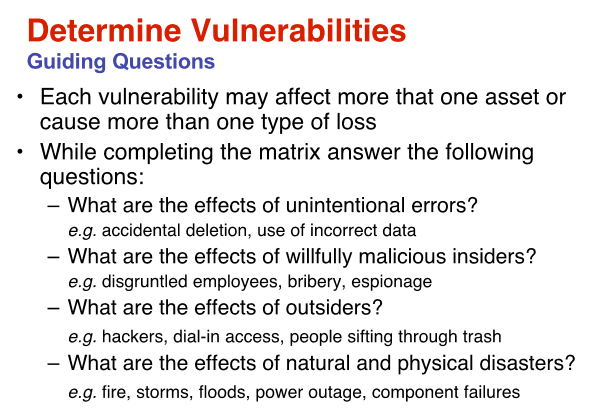 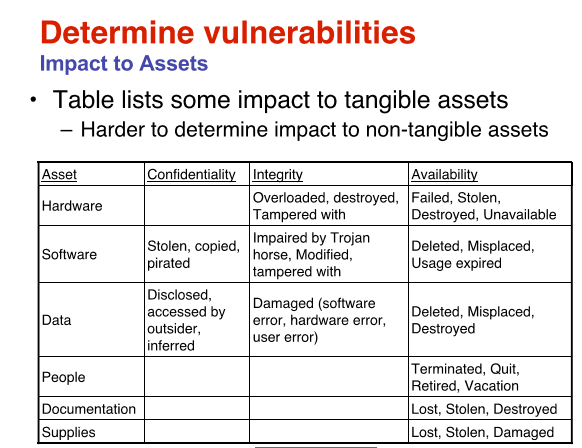 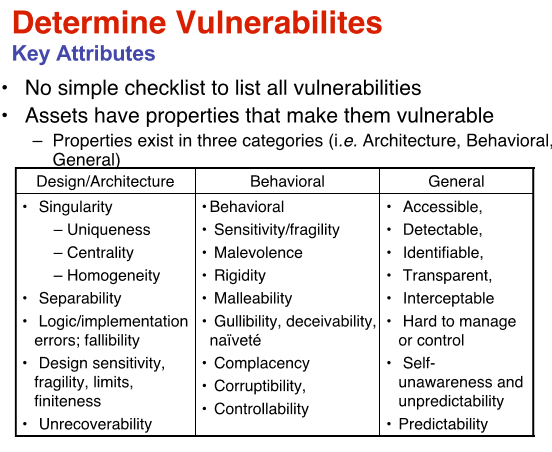 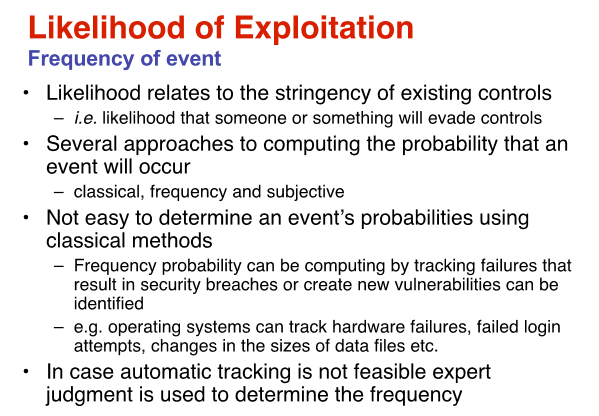 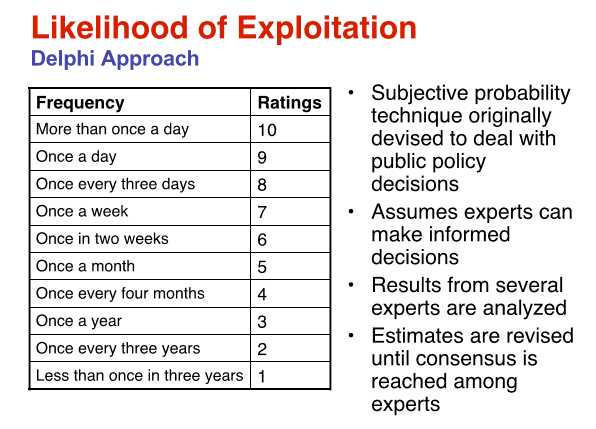 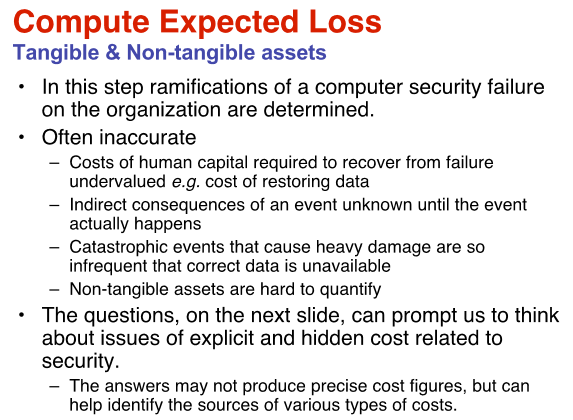 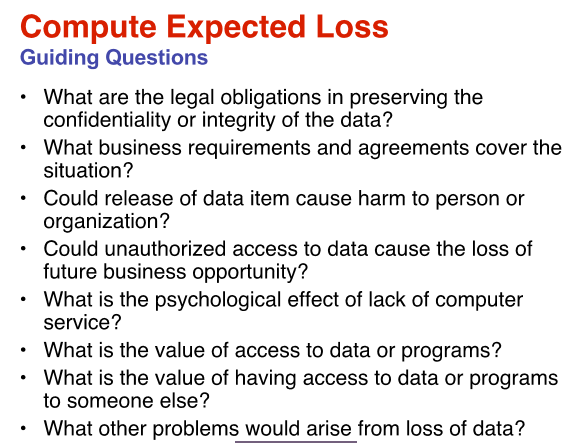 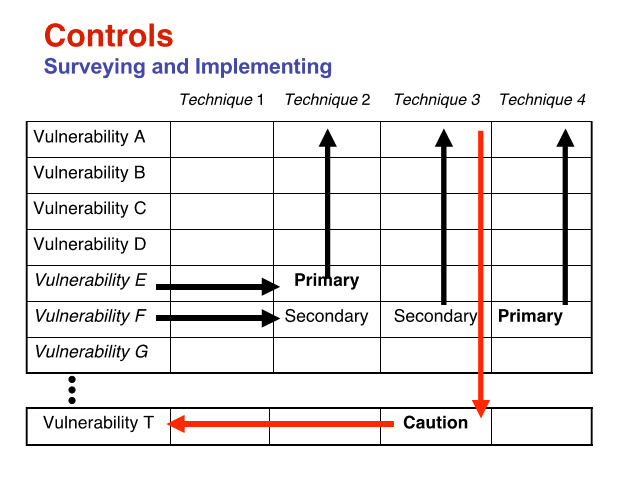 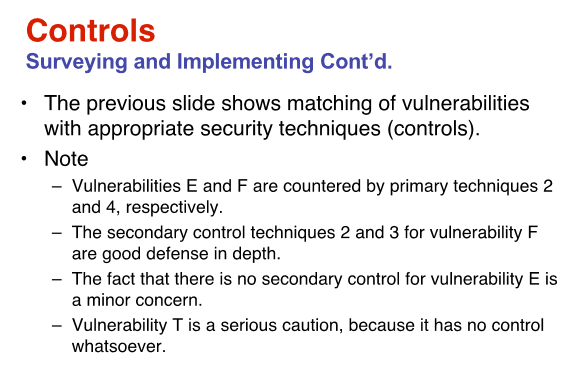